OVERDOSE IS CLOSER THAN YOU THINK
Opioids in Alaska
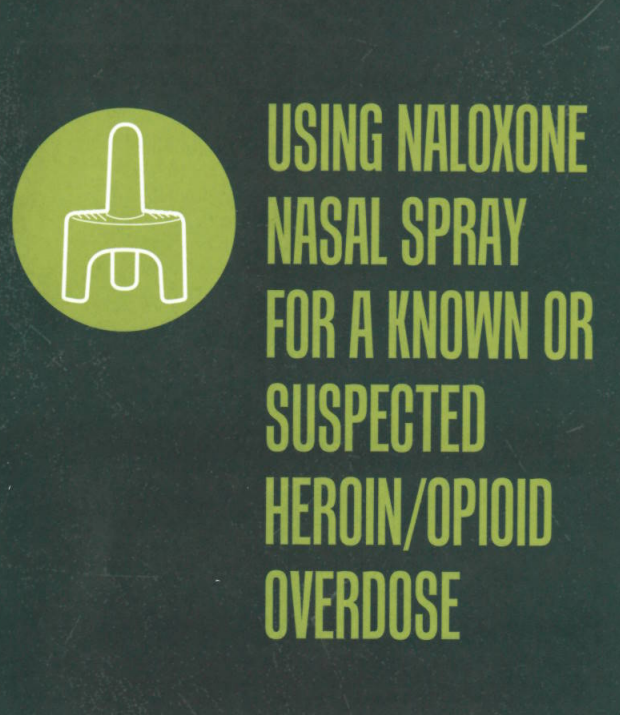 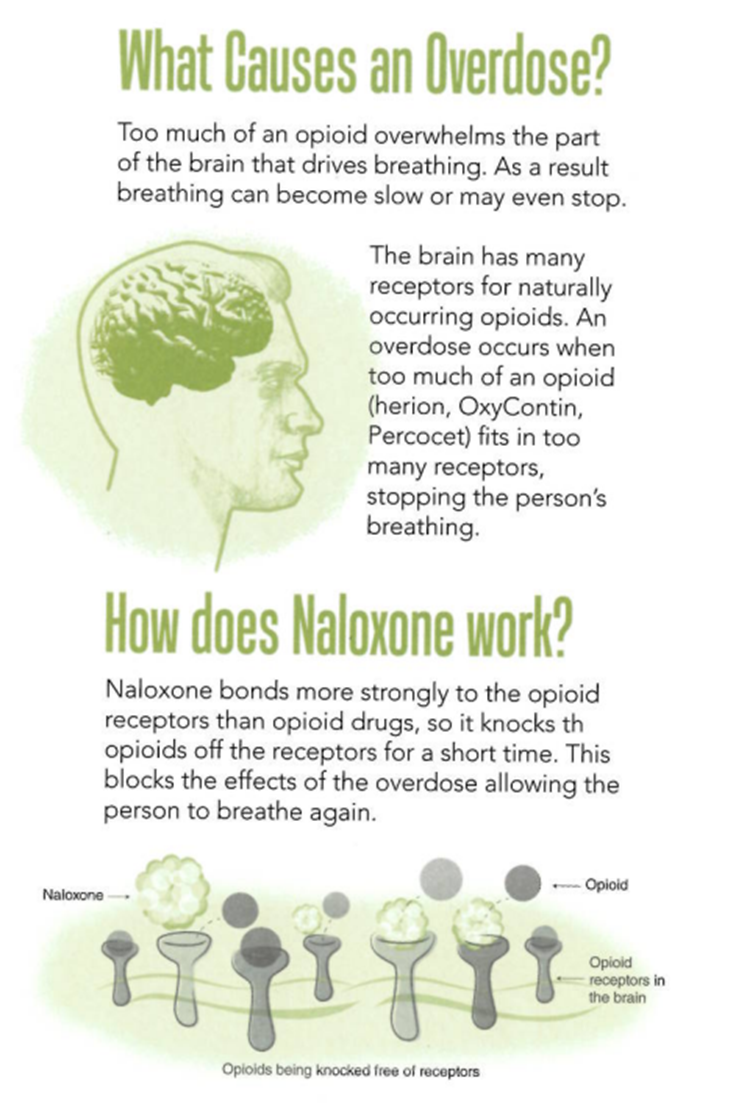 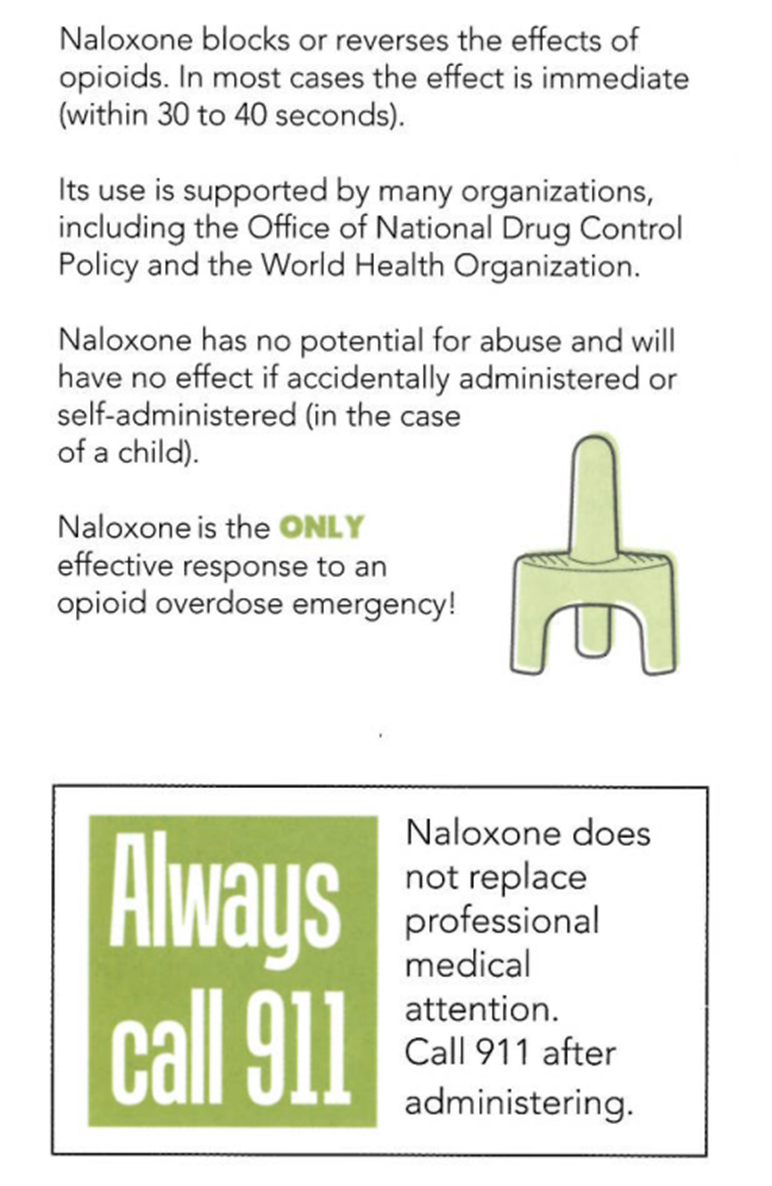 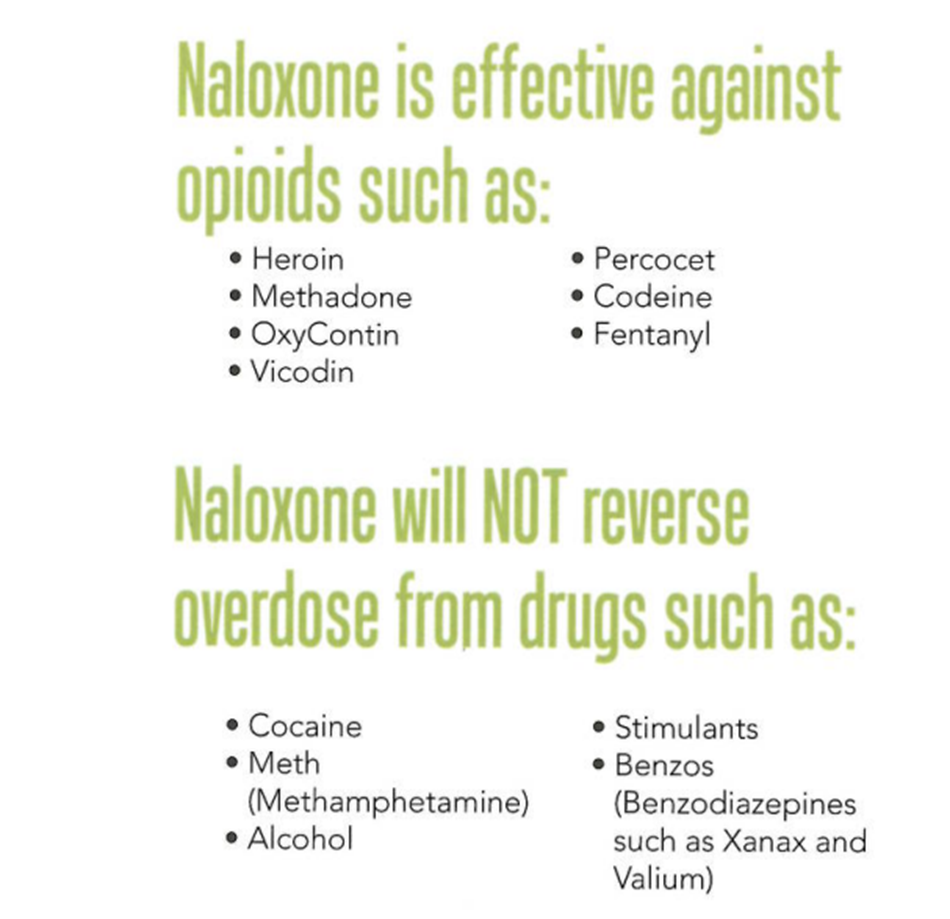 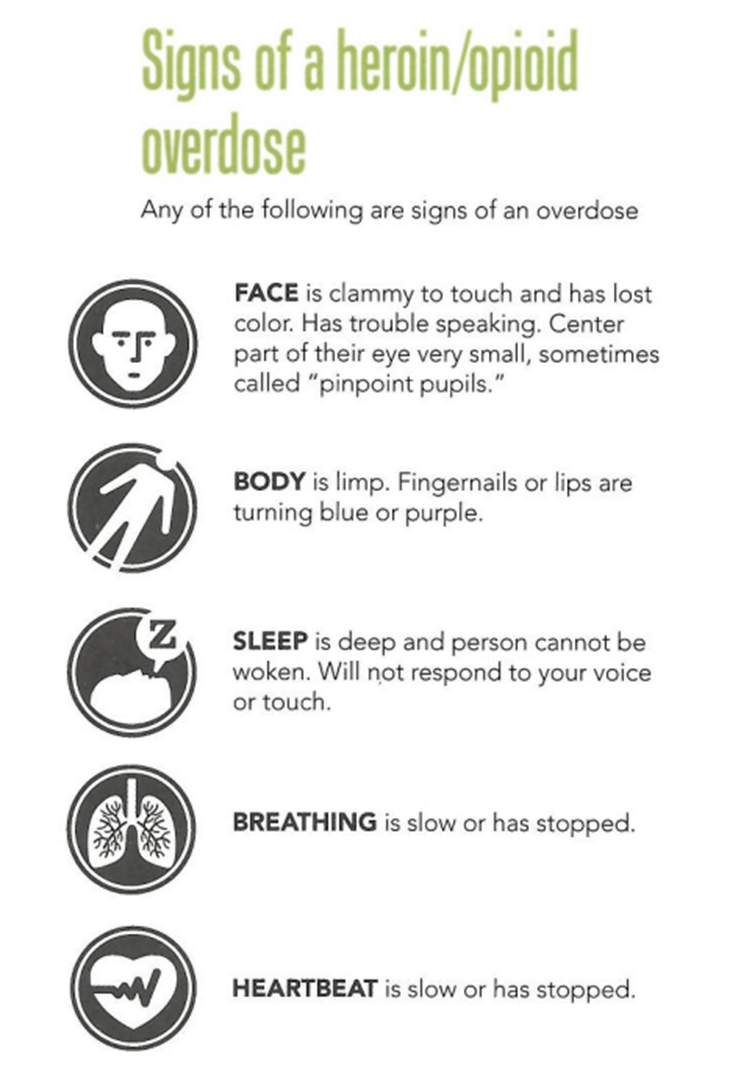 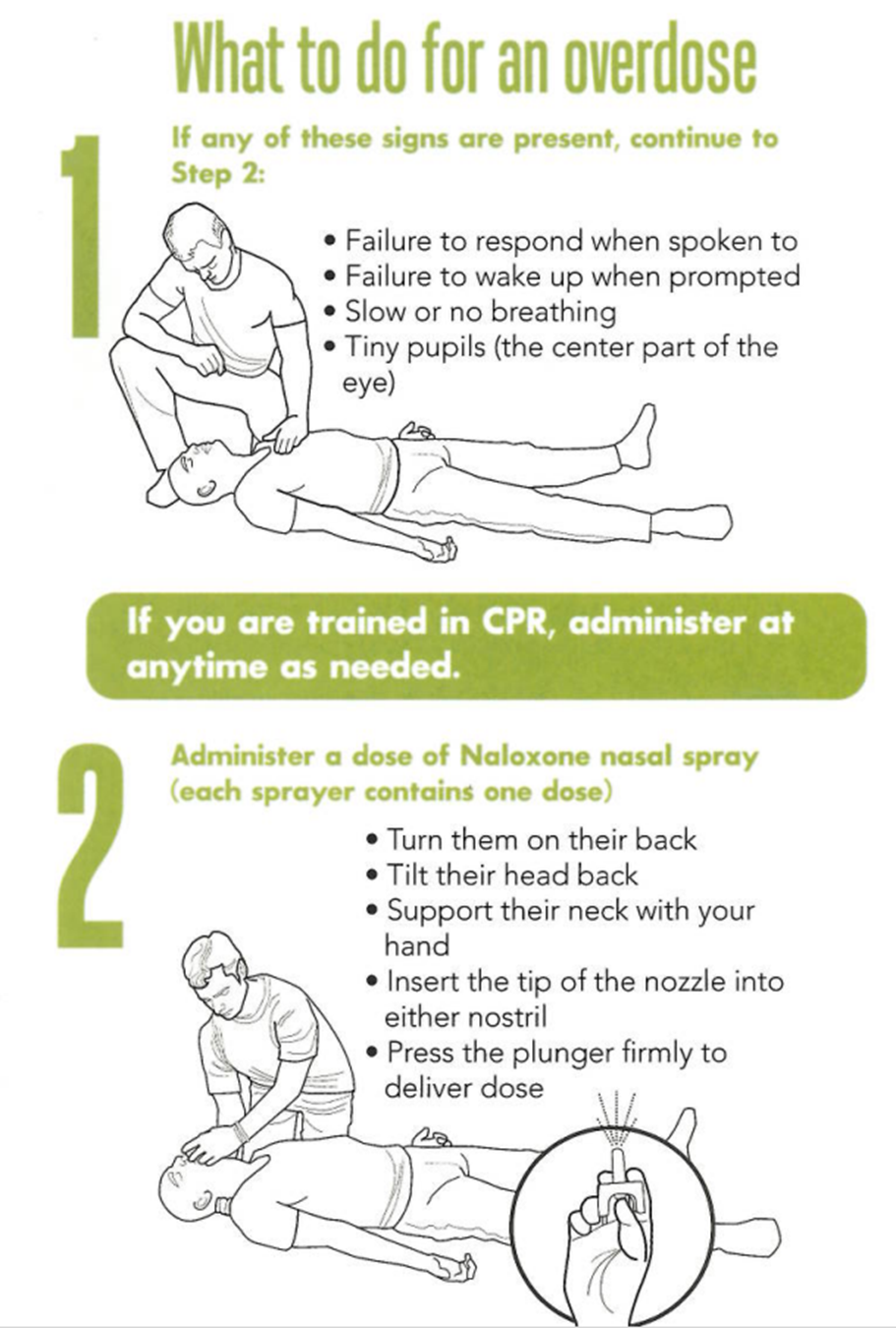 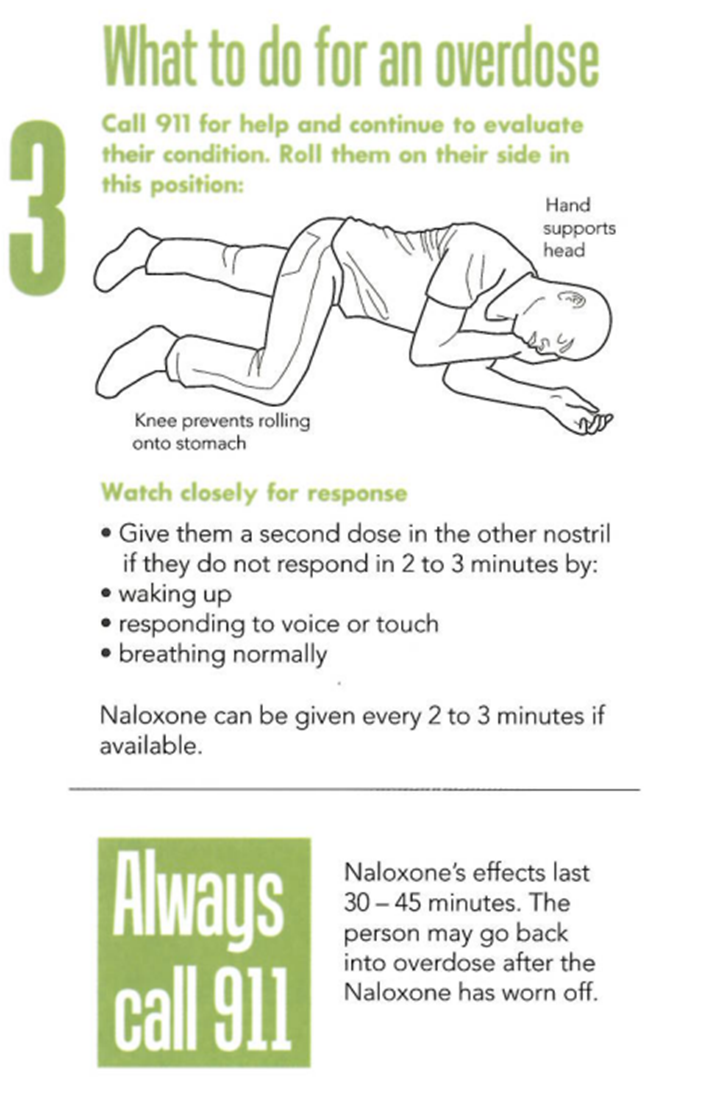 Would you like more information?
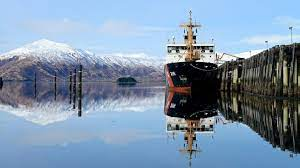 ProjectGABE@alaska.gov
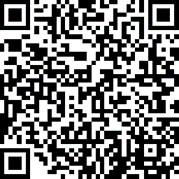 ProjectGABE@alaska.gov
Updated Nov. 17, 2022
[Speaker Notes: Questions?

call your local Public Health Nurse or reach out to Project Gabe at: ProjectGABE@alaska.gov]